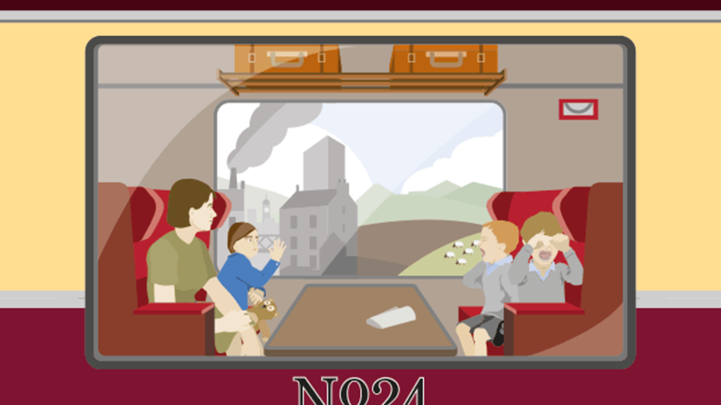 Originally
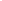 Scottish Set Text
Where are YOU from?
Gran
Edinburgh
Granda
Aberdeen
Granda
Inverness
Grandma
Glasgow
Me
Nottingham
(3 years)
Dad
Inverness
Mum
Aberdeen
Glasgow (14 years)
Edinburgh (Uni) (4 years)
Glasgow (Uni) (1 year)
Edinburgh (1 year)
Glasgow (2015-present)
Duffy’s Journey
Became lecturer at Manchester Metropolitan University, 1996 (aged 41)
Attended University of Liverpool, studying Philosophy, 1974 (aged 18)
Born in The Gorbals, Glasgow, 1955
Became Poet Laureate, London 2009 (aged 54)
Moved to Stafford (between Birmingham and Manchester), 1961 (aged 6)
Became poetry critic for The Guardian, London, 1988 (aged 32)
Originally
‘Originally’ is about Duffy’s journey, moving from Glasgow to Stafford as a young girl

She explores the idea of identity and place, loss of identity and nostalgia

She explores both the physical and metaphorical journey of moving to a new place
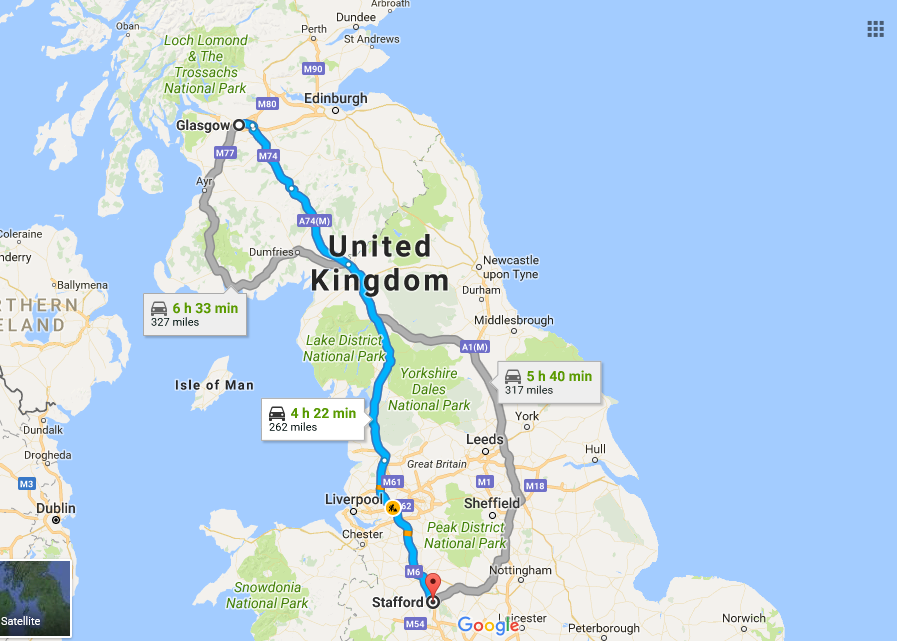 Form and Structure
Like much of Duffy’s work, the poem has a regular structure. The three stanzas of eight lines help to divide the poem into a straightforward timeline:
Stanza 1…
Stanza 1 recalls the journey from Glasgow towards her new home.

Stanza 2 explores her initial sense of not fitting in to this new landscape.
 
Stanza 3 considers the larger question about how our sense of identity is formed, shaped and affected by such transitions.
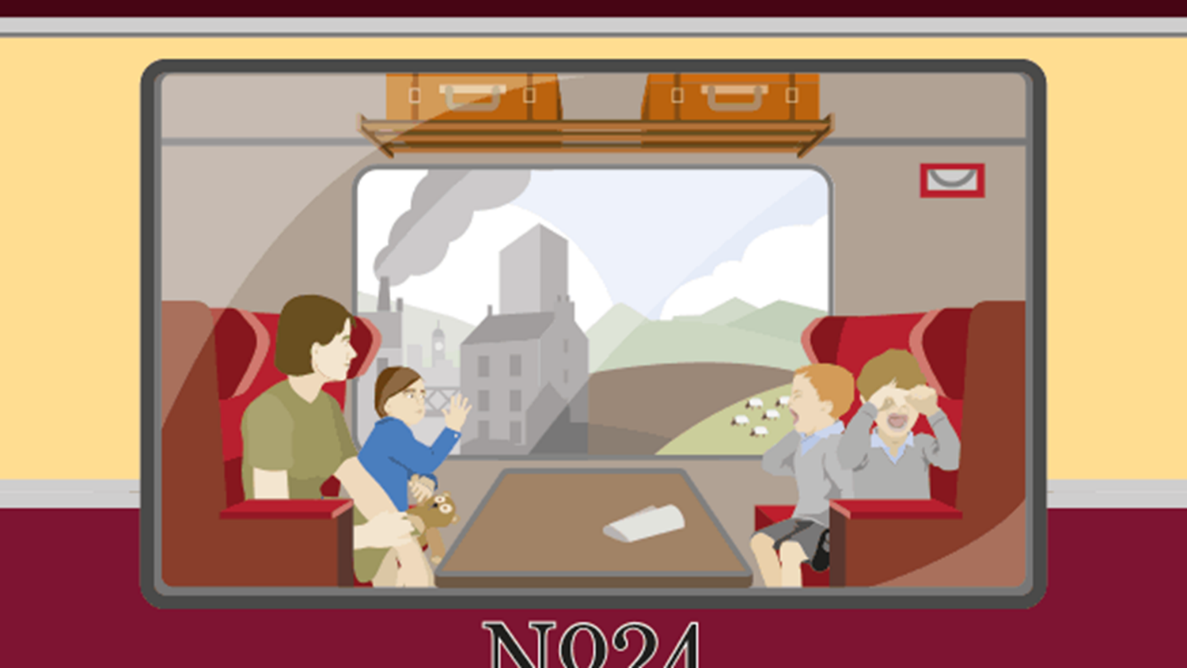 ?
Stanza 2…
Stanza 3…
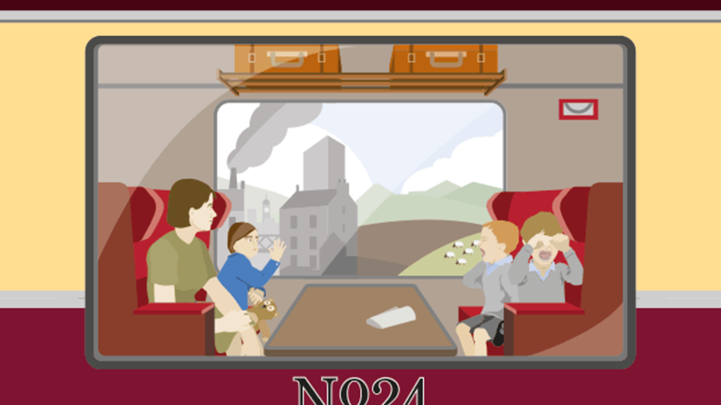 Understanding the Poem
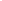 Scottish Set Text
Question 1
How does Duffy create a contrasting sense of comfort and distress in the first stanza of the poem?  Look particularly at lines 1-5.

Duffy creates a sense of both comfort and distress in her description of her family’s reactions to moving. Her mother’s “singing/our father’s name” is something soothing, like a lullaby; whereas her brother “bawling” suggests great upset and worry.
Qs 2-4
2. How does the poet emphasise the speaker’s age in the first stanza of the poem?
The poet emphasises the speaker’s age in stanza 1 by…

3. “All childhood is emigration”. Explain what the writer means in this comparison(stanza 2).
‘Emigration’ means…
The writer compares childhood to emigration. These two ideas are similar because…

4. How does the poet’s use of language create a sense of discomfort in stanza 2? Look particularly at lines 11-14.
The writer uses “_______________” to create a sense of discomfort. This is effective as…
Qs 4-8
4. How does the poet’s use of language create a sense of discomfort in stanza 2? Look particularly at lines 11-14.
The writer uses “_______________” to create a sense of discomfort. This is effective as…

5. How does the writer’s use of imagery in the final lines of stanza 2 convey her emotional state?
The writer’s uses the ______ “___________________”. This conveys that she felt…

6. How does the poet’s use of language in the opening lines of stanza 3 create a turning point in the poem?
The poet uses the expression “__________”. This creates a turning point in the poem, as…

7. How does the poet use imagery to create a sense of change in stanza 3?
The poet uses the ________ “__________________”. This creates a sense of change, as…
8. How would you describe the tone of the final lines of the poem? Explain. 
The writer’s tone in the final lines is a _________ tone. This is shown when she writes: “___________________”. This suggests she feels…
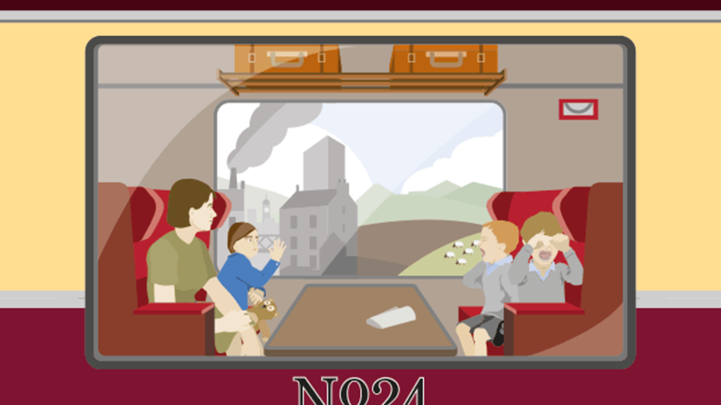 Annotating the Poem
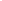 Scottish Set Text
Quick-fire Annotation!
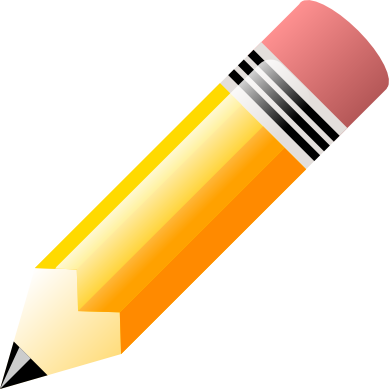 We will split the poem into sections

Each group will be given a different pen colour

Each group will be given 2 minutes with the poem

Each group will be asked to contribute something different to the section during their round
Groups
Group 1-Francis, Daniel, Ryan, Mark, Mohammed

Group 2-Lachlan, Shireen, Cein-Mun, Neketa, Israel

Group 3-Roisin, Morgan, Jordan, Gladness
Round 1-two bullet point summary of stanza
Round 2-highlight interesting words
Round 3-underline poetic techniques
Round 4-analyse word choice
Round 5-analyse poetic techniques
Round 6-identify mood of stanza
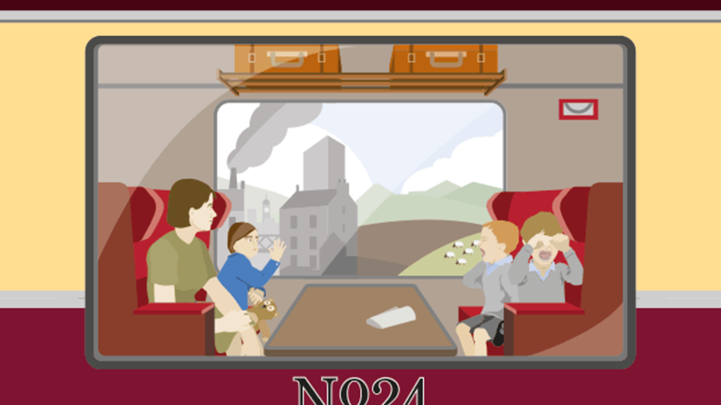 Analysing Imagery
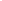 Scottish Set Text
Analysing Imagery
Throughout the poem, Duffy uses imagery to express certain emotions, particularly:
Loss
Distress
Nostalgia
Look at the imagery used in the poem, and explain fully how these emotions are conveyed through comparison
Analysing Imagery
Analysing Imagery
Analysing Imagery
Themes
Loss
Distress
Nostalgia
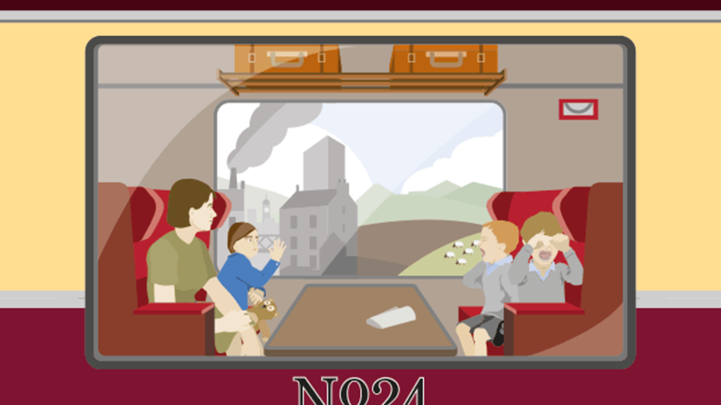 Themes
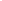 Scottish Set Text
Duffy’s Major Themes
Look back at the list of themes in Duffy’s work, discussed at the beginning of the course.
Which themes are present in ‘Originally’?
Memory-childhood, lost love, preserving memories
Time-past-pleasant and haunting; inability to return to past; decay; losing time
Love and relationships-passion and desire; heartbreak
Isolation-socially, emotionally
Truth-honesty, bluntness

Any other themes not previously mentioned?
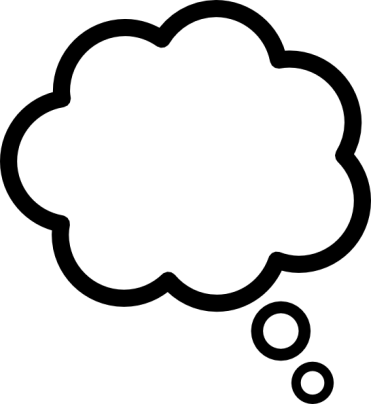 Themes in ‘Originally’
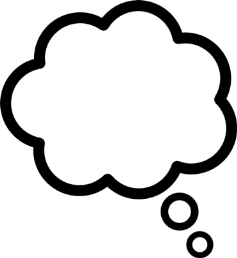 Memory-Francis, Ryan, Daniel, Rhys

Isolation-Neketa, Mark, Jordan, Dean

Time-Courtney, Lachlan, Shireen, Cein-Mun

Nostalgia-Gladness, Israel, Mohammed
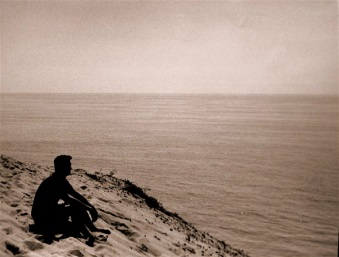 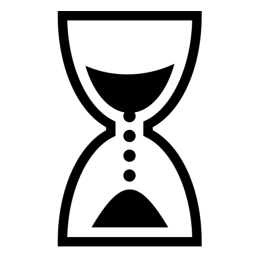 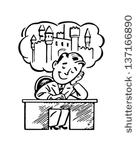 Success Criteria
Your poster should include:
An explanation of how your theme relates to the poem
At least TWO quotations from the poem that show this theme
At least TWO explanations of how the quotations show the theme
What you think the poet’s overall message is about this theme
TWO pictures to demonstrate your theme-drawings/online images (to be printed at home)
Quotation 1
“Brady and Hindley/faded like the faint smudge of a mistake.”

Explanation
Allusion to Moors Murderers-truth of childhood trauma/horror figures are hidden in cozy classroom environment; hiding truth seen as protective
Theme definition
In Duffy’s poetry, she always strives to be truthful when conveying her personal experiences-sharing her emotions honestly.
Truth is also important in this poem, as the children grow older and discover the truths about life.
IMTC Theme-Truth
Quotation 2
“You asked her/how you were born and Mrs Tilscher smiled/then turned away.”

Explanation
Inability to explain true ‘facts of lives’ demonstrates Mrs Tilscher’s diminishing role in their lives as they grow. Her change from knowledgeable and loving figure to memory
Poet’s overall message
Young people search for truth in life as they grow older; affection can sometimes cloud the truth
Quotation 1
“_________________________”

Explanation
Detailed explanation of how quotation shows theme-make reference to techniques used (use annotations)
Theme definition
Explain what theme is-what does word mean?
Explain how it is shown in your poem-who experiences isolation, what are they remembering, etc.
Quotation 2
“__________________”

Explanation
Detailed explanation of how quotation shows theme-make reference to techniques used (use annotations)
THEME
Poet’s overall message
What is the poet’s point of view on this topic?
What do they think about ______?
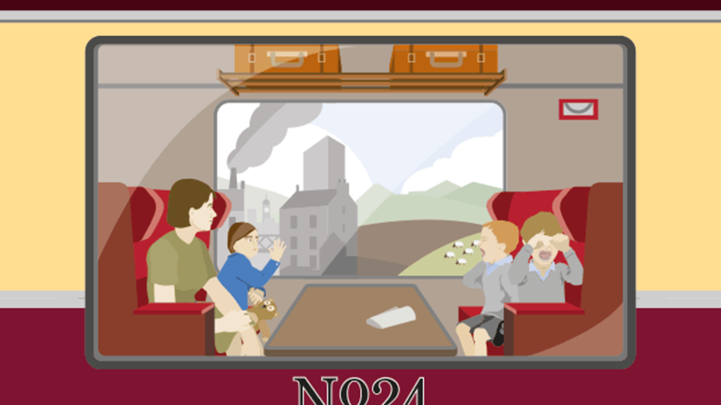 ‘Originally’ Textual Analysis Practice
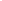 Scottish Set Text
DEADLINES
OVERDUE
Persuasive 2nd draft-homework texts being sent out

WEDS 9TH OCT
Read chapters 24-29 of ‘The Handmaid’s Tale’
Textual Analysis-Tips!
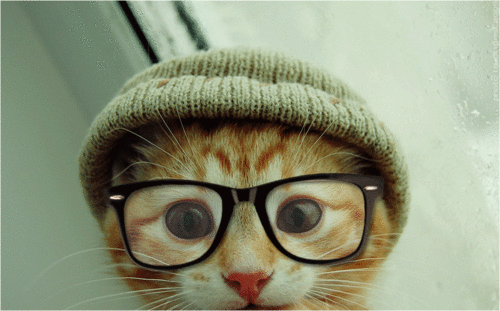 QTAL!
Q=Quote
T=Technique (word choice, simile, alliteration, enjambment, ellipsis, etc…)
A=Analysis
L-Link to Q
Try Qs 1-3
We will look at the 10 mark Q together after Oct hols
Question 1
Explain in detail how a contrast is created between the poet and her brothers in stanza 1 (lines 4-8)						(4 marks)
Question 1
Explain in detail how a contrast is created between the poet and her brothers in stanza 1 (lines 4-8)		(4 marks)

“My brothers cried, one of them bawling, Home,/Home” (N5-1)
 repetition of the word “home” emphasises that the brothers are longing to go back home, don’t want to leave ; word choice “bawling” suggests the brothers are experiencing great distress due to the move (H-1/N5-1)
 link to Q-the brother’s reaction is overdramatic and emotional, completely contrasting the silence of the poet (H-1)
“I stared/at the eyes of a blind toy, holding its paw.” (N5-1)	
 personification of toy-suggests that the poet is looking for comfort, but finds very little (“blind”-not reacting); word choice “stared”-poet is quiet, reserved, unable to communicate emotions (H-1/N5-1)
Link to Q-the poet’s reaction is one of quiet shock, unable to fully process what has happened or voice her opinion-contrasts emotional reaction of brothers (H-1)
Originally TA-Questions 2 & 3
QUESTION 2
Analyse image fully (N5/H)
Link to key themes in poem (H)

QUESTION 3
Identify two examples (quote) (N5/H)
Analyse techniques used in each example in detail (N5/H)
Link back to idea in Q of distress (H)
15 MINS TO COMPLETE!
Textual Analysis Review
We will review and discuss our responses to the textual analysis, to help you identify:

 Areas where you are having success

Areas where you need more support
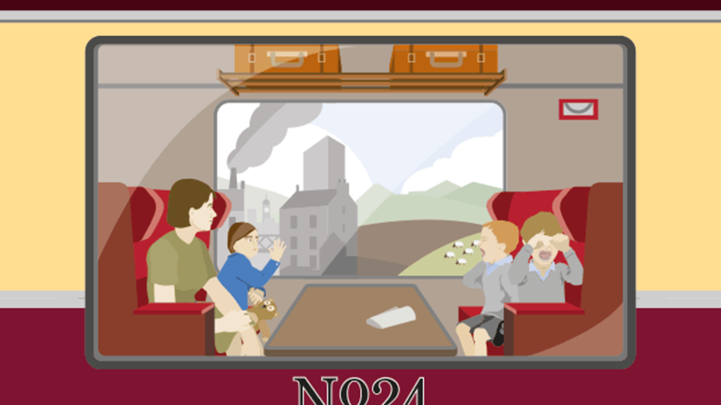 Comparing The Poems
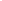 Scottish Set Text
What is the 10 mark question?
The final question in your textual analysis paper will be worth 10 marks.
It will ask you to compare at least two of the poems you have studied, based on aspects they have in common. 
These aspects could be:
Common themes 
Similar characters
Poetic techniques commonly used
Similar settings-time/place
Similarities in structure
Persona/speaker’s voice
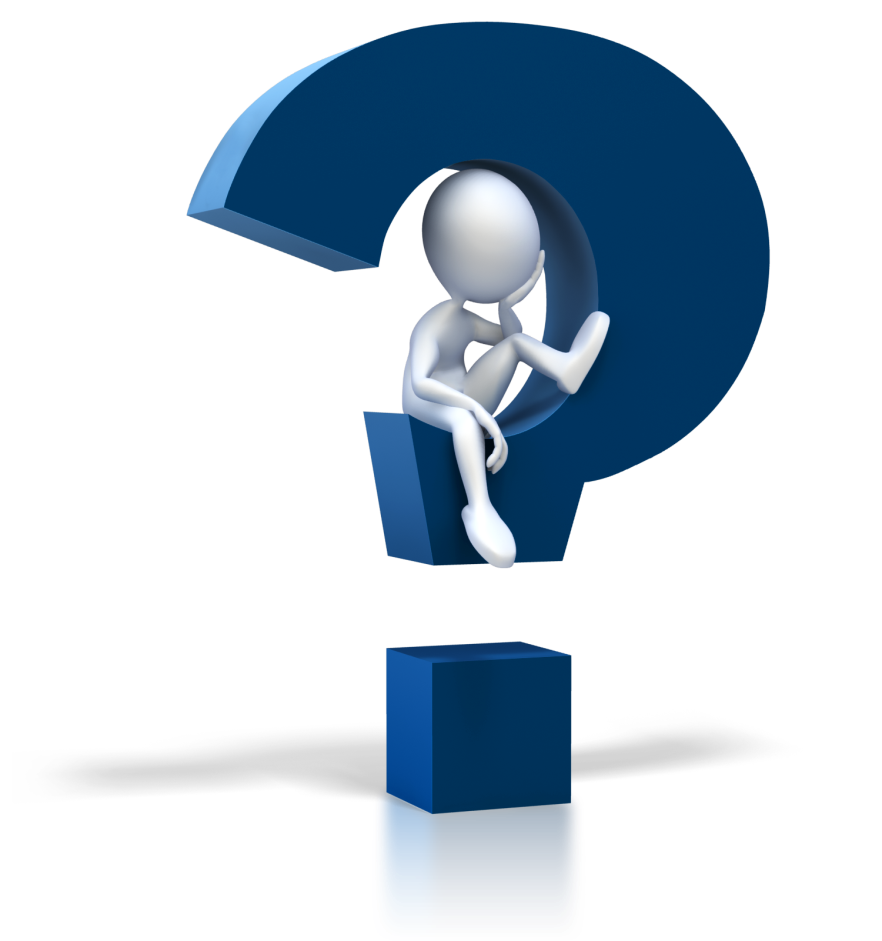 Identifying Commonalities
As we study each poem, we will try to identify how it is similar to other poems we have studied

We will practise making comparisons between poems to ensure we are well-prepared for this
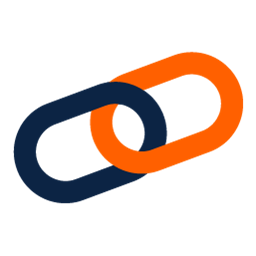 Identifying Commonality-’In Mrs Tilscher’s Class’ and ‘Originally’
These poems have different topics and plots

How are they similar? Identify two things they have in common
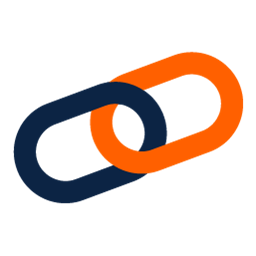 Identifying Commonalities
Both explore aspects of childhood
Both explore theme of nostalgia
Both explore theme of memory
Both about change, growing older, transition
Both about personal experiences, confessional poetry
Both involve use of imagery to explore ideas
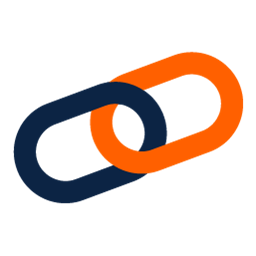 Identifying Commonalities
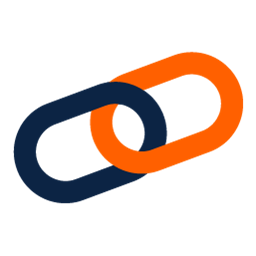 Identifying Commonalities
Both explore similar themes:
Nostalgia
Isolation
Memory
Both use imagery to convey meaning

Both explore personal experiences
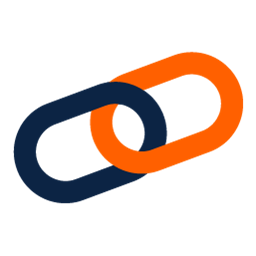 DEADLINES
TUES 22ND OCT
Creative folio topic proposal (on sheet)

WEDS 23RD OCT
Key incident paragraphs (2! Notes on GLOW); read ‘Handmaid’s Tale’ Chapters 30-39
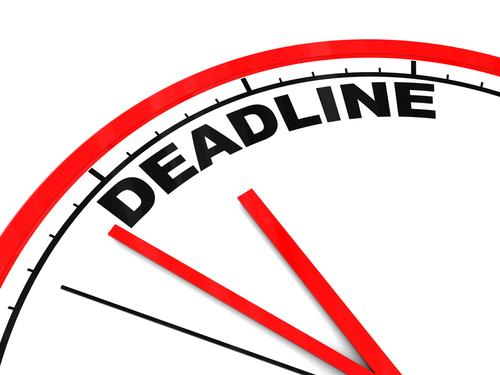 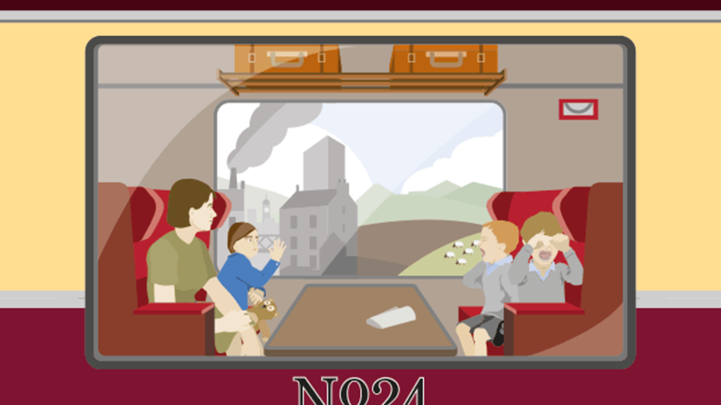 Comparing The Poems
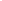 Scottish Set Text
Creating Venn Diagrams
Childhood (theme)
Change (theme)
Nostalgia (theme)
Time/memory (theme)
Imagery 
Use of personal pronouns
First person poetic voice-personal experience
Themes
Techniques
Poetic voice
Creating Commonality Mind Map
Examples from ‘IMTC’
3x QTAL
COMMONALITY
In ‘IMTC’, Duffy explores/uses…
In ‘Originally’, Duffy explores/uses...
___________ in ‘IMTC’ & ‘Originally’
Examples from ‘Originally’
3x QTAL
Writing Commonality
THEME
In ‘_____[POEM]___’, Duffy explores the theme of _____ by/through…

TECHNIQUE
In ‘_____[POEM]___’, Duffy uses the technique of _____ to…
DEADLINES
TUES 22ND OCT
Creative folio topic proposal (on sheet)

WEDS 23RD OCT
Key incident paragraphs (2! Notes on GLOW); read ‘Handmaid’s Tale’ Chapters 30-39
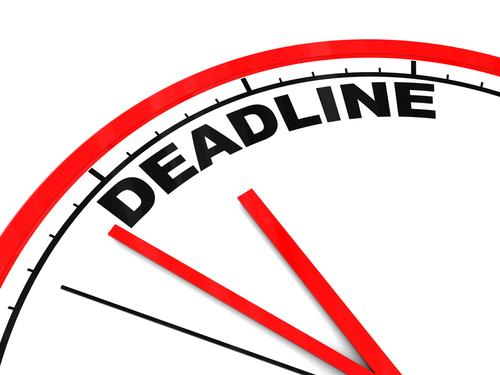 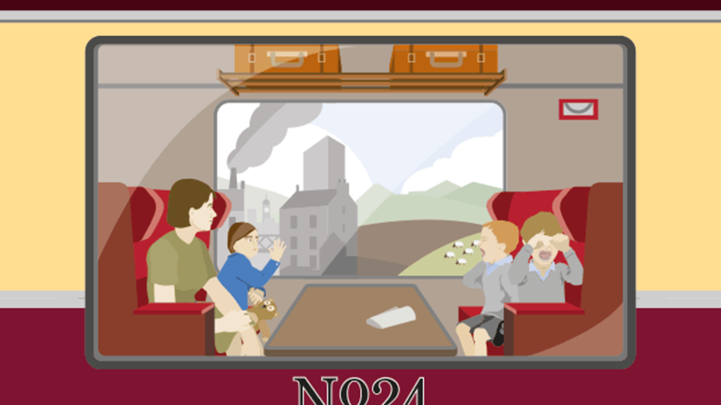 10 Mark Q Practice
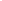 Scottish Set Text
Creating Commonality Mind Map
Examples from ‘IMTC’
3x QTAL
COMMONALITY
In ‘IMTC’, Duffy explores/uses…
In ‘Originally’, Duffy explores/uses...
___________ in ‘IMTC’ & ‘Originally’
Examples from ‘Originally’
3x QTAL
20 mins to finish!
Your notes will be used by rest of the class-make them detailed and worthwhile!
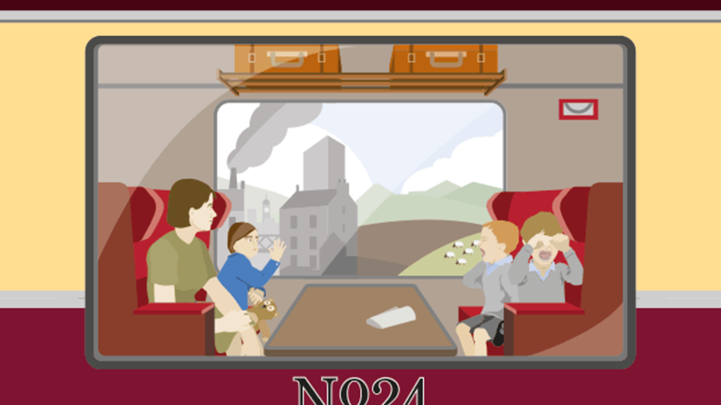 10 Mark Q Practice
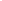 Scottish Set Text
DEADLINES
WEDS 30th OCT
Theme paragraphs (Notes on GLOW); read ‘Handmaid’s Tale’ Chapters 40-45

FRI 1ST NOV
Mini deadline-plan for creative if you want it checked
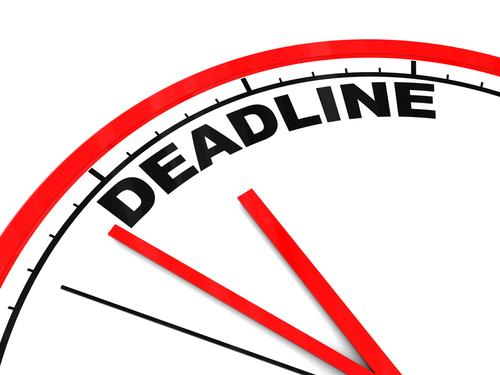 Example Question
By referring to ‘Originally’ and to at least one other poem by Duffy, discuss how the poet explores the theme of memory.		(10)
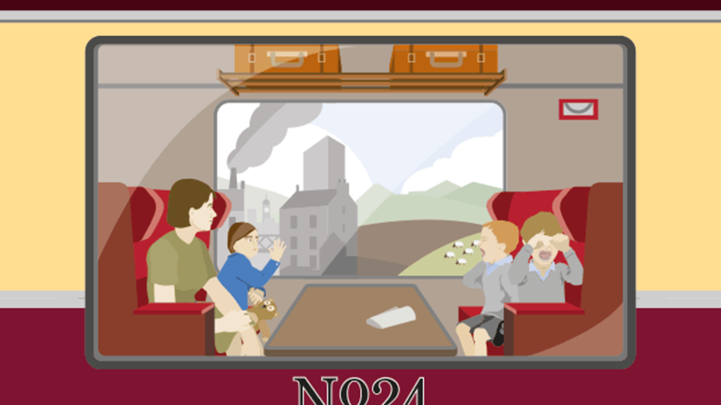 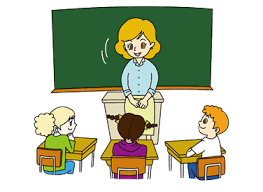 Structure of 10 Mark Question
Your answer to this question will use headings and bullet points

You will use this structure for all 10 mark questions

Deal with each poem at a time
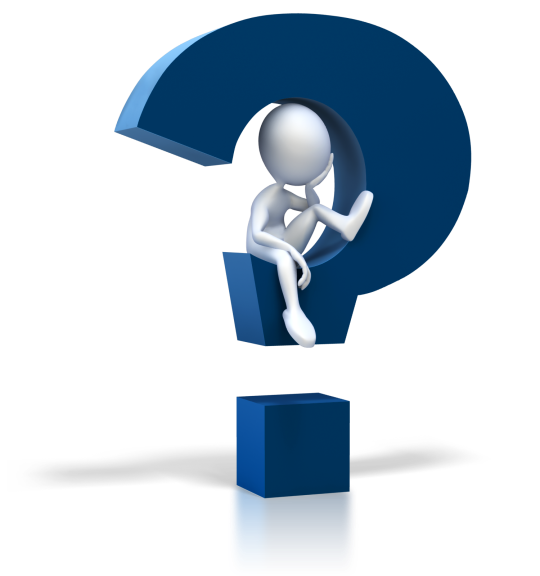 10 mark Q Structure
Commonality (2 marks)

Given poem in exam (2 marks)

Chosen poem (6 marks/4 marks/2 marks)

(chosen poem) (4 marks/2 marks)
10 Mark Question-Commonality
Commonality
Explain how poem given links to Q  (1)
explain how chosen poem links to Q (1)

Question
By referring to ‘Originally’ and to at least one other poem by Duffy, discuss how the poet explores the theme of memory.


WHAT is the memory that is explored, and how is the experience of REMEMBERING conveyed?
Commonality Template
In ‘Originally’, Duffy explores the theme of memory through…

In ‘In Mrs Tilscher’s Class’, Duffy explores the theme of memory through…
Question
By referring to ‘Originally’ and to at least one other poem by Duffy, discuss how the poet explores the theme of memory.
Commonality-Your Examples
In ‘Originally’, Duffy explores the theme of memory through describing the experience of moving to a new country.

In ‘In Mrs Tilscher’s Class’, Duffy explores the theme of memory through her experience of primary school and memories of her favourite teacher.
10 Mark Question-Given Poem
‘Originally’/given poem
Quotation from extract
Thorough analysis of quotation (1)
Link to 10 mark Q topic(1)


Question
By referring to ‘Originally’ and to at least one other poem by Duffy, discuss how the poet explores the theme of memory.
Given Poem Example
‘Originally’/given poem
HIGHER
 “I want our own country, I said” 
Duffy’s use of word choice here indicates a significant longing for how things were in her previous life in Scotland. Her use of personal pronouns (“our own”) and forceful language (“I want”) shows that her sense of self is linked strongly to Scotland, and she feels isolated in her new place. (H-1)
Here Duffy conveys that memories of the past can be romanticised and have a negative impact on the present (H-1)
TRY THIS USING YOUR OWN EXAMPLE
Given Poem Example
‘Originally’/given poem
HIGHER
 “all childhood is an emigration” 
Duffy uses a simile to compare growing up to moving to another country. Just as moving to a new country is a significant change, so too the experience of growing older causes massive changes to one’s body and mental and emotional states  (H-1)
Here Duffy conveys the memories of moving and of growing older both as unsettling and challenging (H-1)

N5
“all childhood is an emigration” (N5-1)
 Duffy uses a simile to compare growing up to moving to another country. Both of these experiences involve a great deal of change, the memories of which she describes as unsettling and challenging (N5-1)
TRY THIS USING YOUR OWN EXAMPLE
10 Mark Question-Chosen Poem
‘IMTC’/chosen poem
HIGHER
Quotation from extract
Thorough analysis of quotation (1)
Link to 10 mark Q (1)
X 3


Question
By referring to ‘Originally’ and to at least one other poem by Duffy, discuss how the poet explores the theme of memory.
IMTC-Example
‘IMTC’/chosen poem
HIGHER
“Brady and Hindley/faded, like the faint smudge of a mistake”
Duffy uses a simile to compare the fading memory of the Moors Murders-a haunting event of the 1970s-to an erased marking on a page. This suggests that even the harshest and most frightening ideas are forgotten about in Mrs Tilscher’s classroom (H-1)
Here Duffy demonstrates her fond memories of the classroom, feelings of safety and comfort so strong that even her memories of horrific incidents are lessened (H-1)
IMTC Analysis
‘IMTC’/chosen poem
“…she’d left a gold star by your name./the scent of a pencil, slowly, carefully, shaved./a xylophone’s nonsense heard from another form.”
Sensory description
Link to theme of memory “Here Duffy conveys…”

IMTC’/chosen poem
“_______________”
analysis-
Link to Q- “Duffy shows that memory…”

‘IMTC’/chosen poem 
“           “
 analysis-
Link to Q-”Duffy presents memory as…”